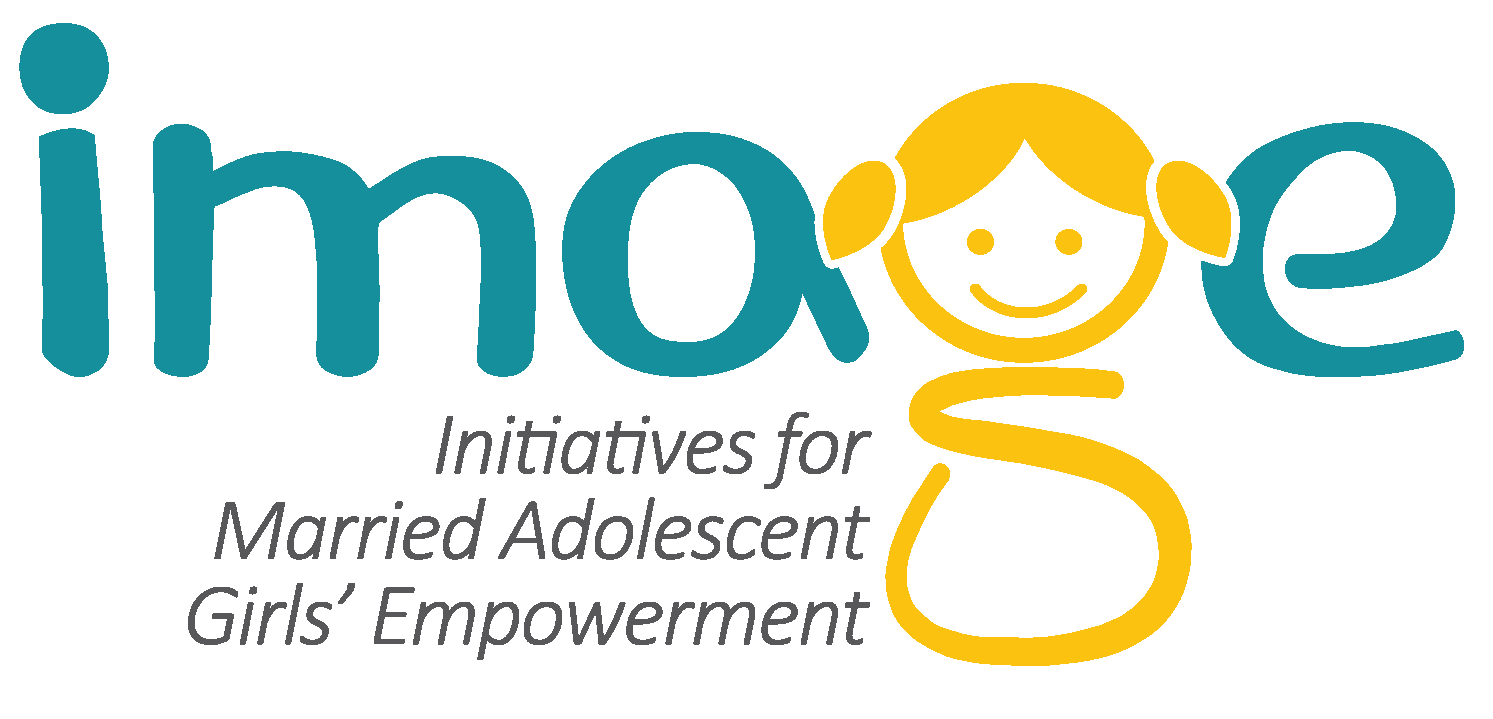 IMAGE – Karnataka

Initiatives for Married Adolescent Girls’ Empowerment

Welcome to OHF Reporting
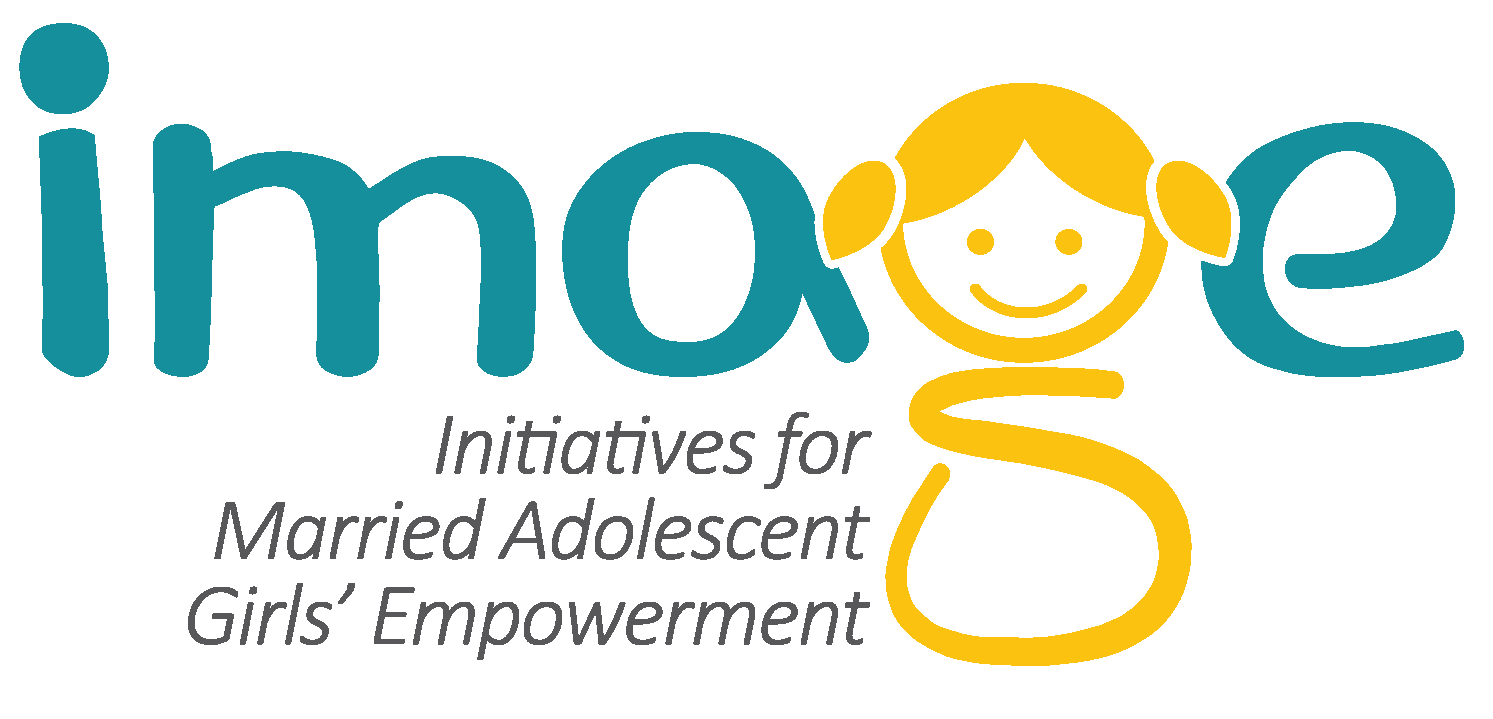 Key Outcomes Highlighted in yesterday's presentation
Creation of conducive environment for EMGs to voice out their concern in their families - They are heard now...
Prevented the Child marriage.
348 EMGs have undergone vocational skill training 
Total 276 supported to getting in skill trainings.
EMGs are experiencing more freedom in their homes.
Prajavani writes an editorial on the plight of EMGs
EMGs boldly discussing with the media and Govt officials about the situation and demanding action
Flow of a Program
Activity                  Output			       Outcome		        Impact
Outcome Harvesting process
Outcome Sign: Who did what when and where
Contribution: Which activity of project is contributed to this
Significance: How it will impact on the project objective
Substantiation: Who else know about it and tell about it